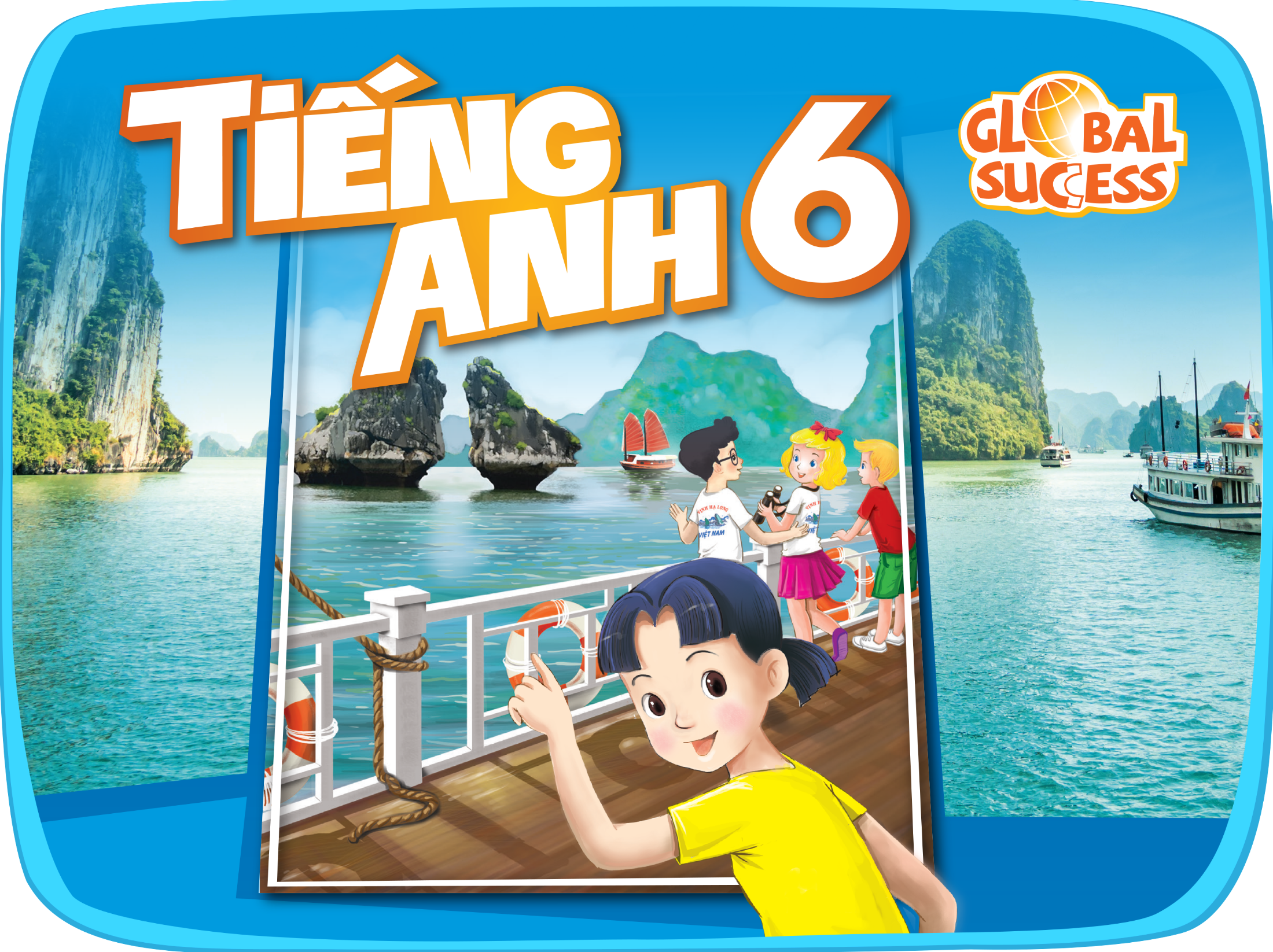 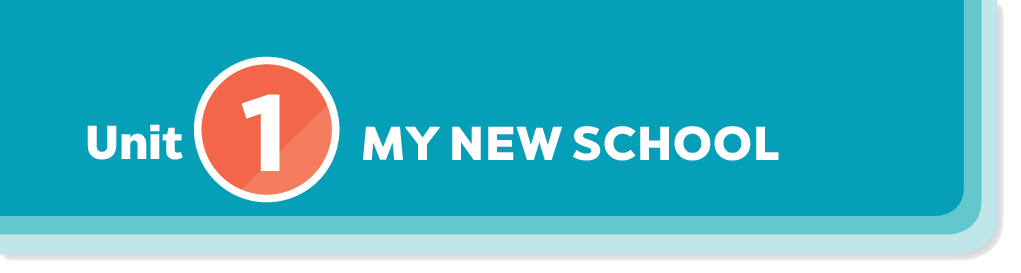 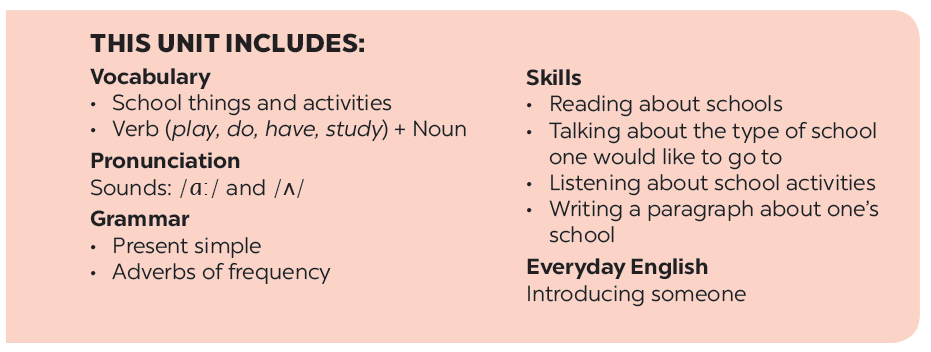 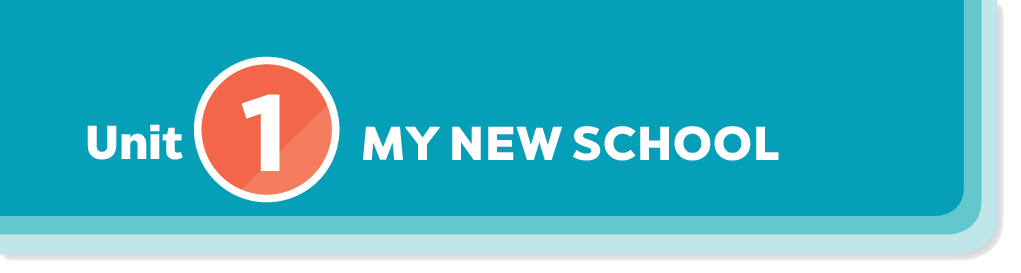 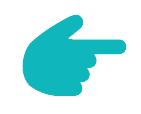 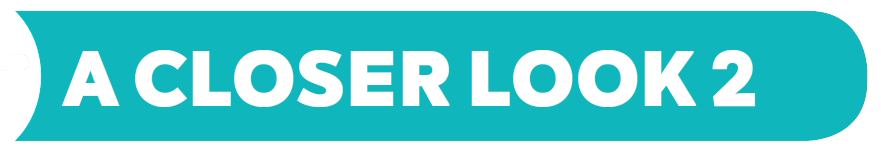 Grammar
The present simple
Adverbs of frequency
Fill the blanks with usually, sometimes or never.
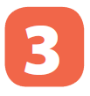 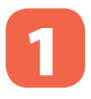 Choose the correct answer A, B, or C.
Choose the correct answer A or B to complete each sentence.
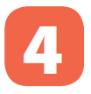 Miss Nguyet is interviewing Duy for the school newsletter. Write the correct form of the verbs.
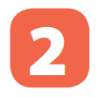 Work in pairs. Make questions, and then interview your partner.
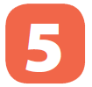 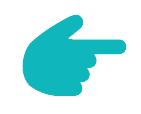 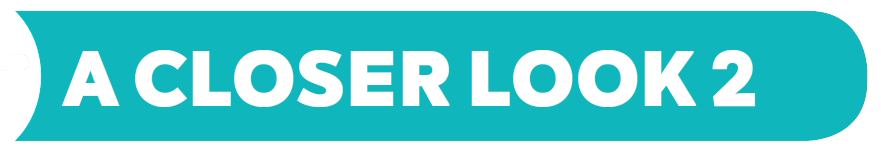 Grammar
The present simple
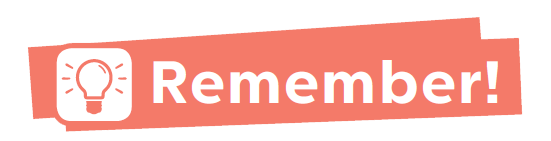 We use the present simple to talk about actions or events that often happen, or are fixed.
Example:
We usually go to school by bus.
I don’t like school lunch very much.
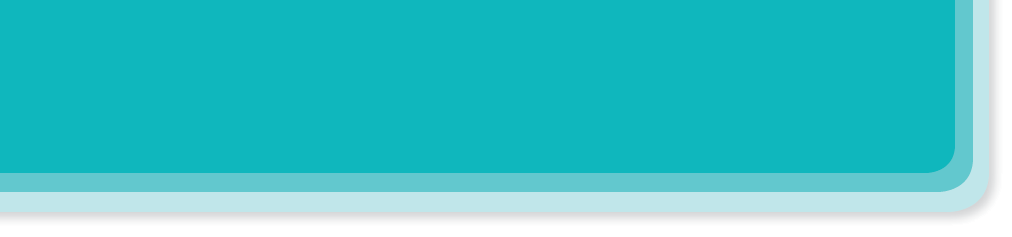 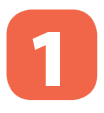 Choose the correct answer A, B, or C.
1.
We               new subjects for this school year.
A.
B.
C.
A.
B.
C.
A.
B.
C.
A.
B.
C.
A.
B.
C.
isn’t
are you
don’t have
have
has
having
cycling
cycle
cycles
not
doesn’t
do you
you
not has
doesn’t have
2.
Duy              to school every day.
I live near here. Where                live?
My friend has a sister, but she                  a brother.
4.
5.
My new school                in the centre of the village.
3.
Grammar
The present simple
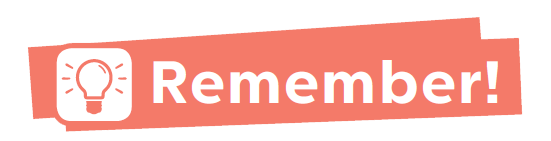 The present simple verbs with he / she / it need an s / es.
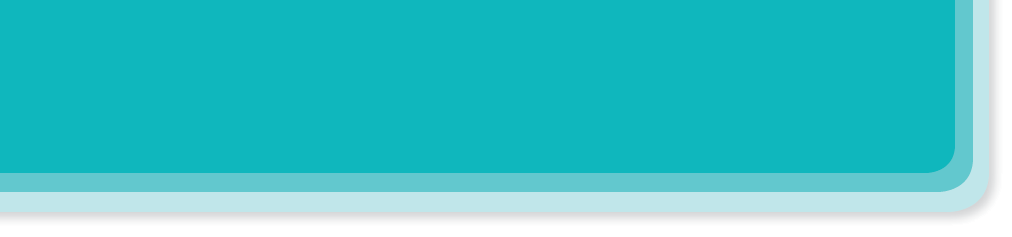 Miss Nguyet is interviewing Duy for the school newsletter. Write the correct form of the verbs.
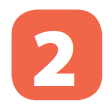 Miss Nguyet: Tell us about your new school, Duy.
has
Duy:  Sure! My school (1.have)            a large playground.
have
Do
Mis Nguyet:           you (2. have)           any new friends?
like
Duy:  Yes. And I (3. like)           my new friends, Vy and Phong.
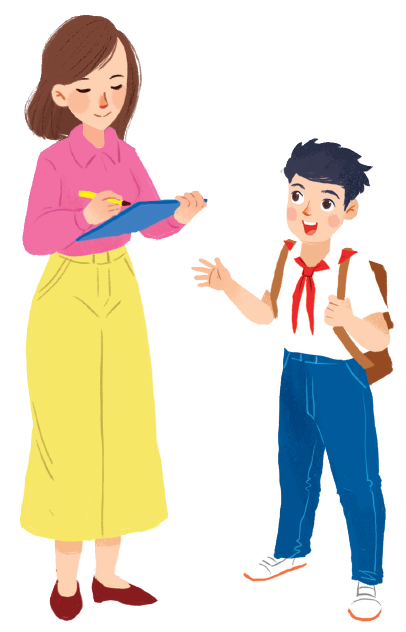 walk
Does
Mis Nguyet:           Vy (4. walk)           to school with you?
ride
Duy:  Well, we often (5. ride)          our bicycles to school.
Mis Nguyet: What time do you go home?
Duy:  I (6. go)           home at 4 p.m. every day.
go
Mis Nguyet: Thank you!
Grammar
Adverbs of frequency
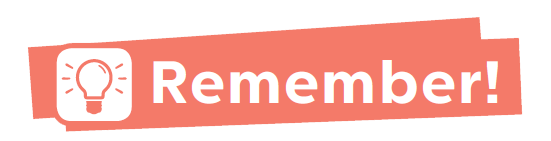 We use adverbs of frequency to show how often something happens. 
We often use them with the present simple. 
We usually place the adverb of frequency before the main verb.
Example:
Tom usually  takes the bus to school.
They don’t often go to the cinema.
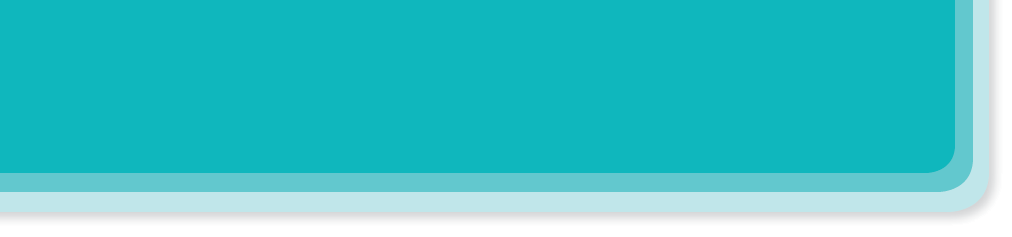 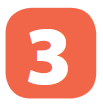 Fill the blanks with usually, sometimes or never.
1.
always
2.
3.
4.
rarely
5.
1.
always
2.
usually
3.
sometimes
4.
rarely
Write a sentence with one of these adverbs.
5.
never
1.
2.
3.
4.
5.
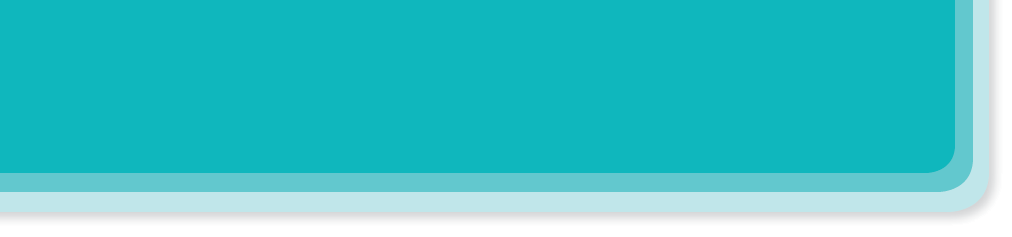 Choose the correct answer A or B to complete each sentence.
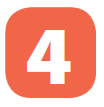 1.
I           late on Saturdays.
A.
B.
A.
B.
A.
B.
A.
B.
A.
B.
get up usually
Often do you travel
you usually
usually get up
rarely goes
goes rarely
Do you often travel
Usually does Susan listen to
does Susan usually listen to?
do you usually
2.
My mum           to work late.
What kind of music          ?
When           go on holiday each year?
4.
5.
at weekends?
3.
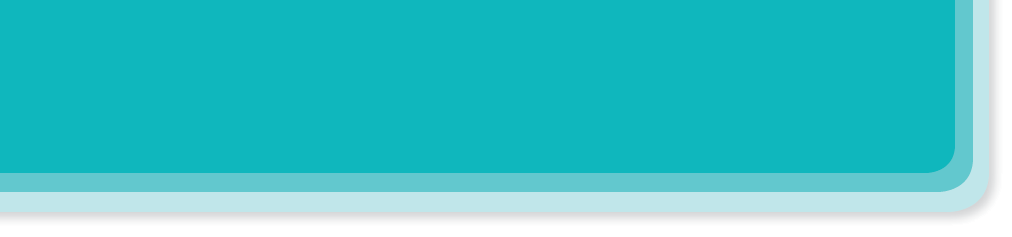 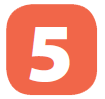 Choose the correct word to complete the sentences.
1.
you / often / ride your bicycle / to school
Do you often ride your bicycle to school?
2.
you / sometimes / study / in the school libraby
Do you sometimes study in the school library?
your friends / always / go to school / with you
4.
you / like / your new school
3.
Do you like your new school?
Do your friends always go to school with you?
you / usually / do homework / after school
5.
Do you usually do homework after school?
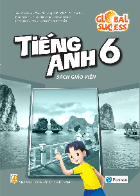 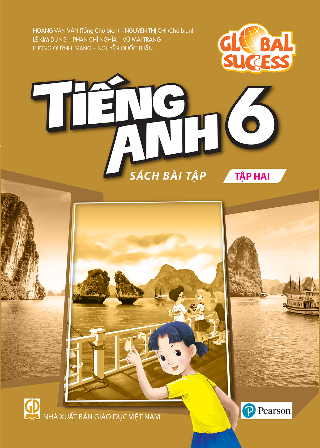 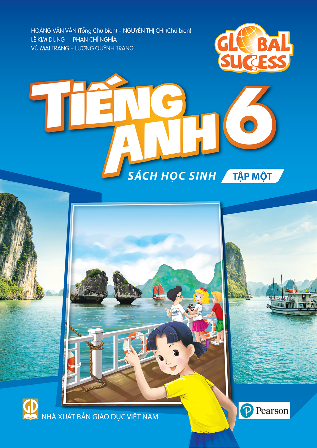 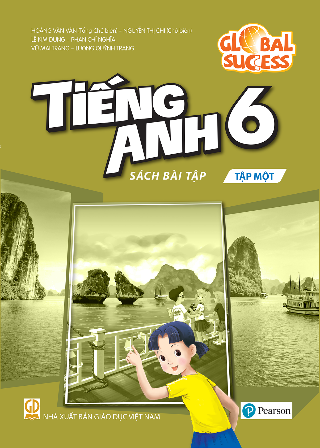 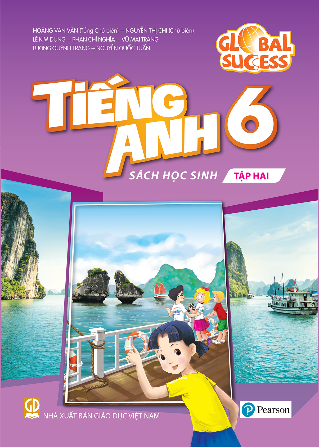